CSC 2224: Parallel Computer Architecture and ProgrammingMain Memory Fundamentals
Prof. Gennady Pekhimenko
University of Toronto
Fall 2018
The content of this lecture is adapted from the slides of 
Vivek Seshadri, Donghyuk Lee, Yoongu Kim, 
and lectures of Onur Mutlu @ ETH and CMU
Why Is Memory So Important? (Especially Today)
The Performance Perspective
“It’s the Memory, Stupid!” (Richard Sites, MPR, 1996)
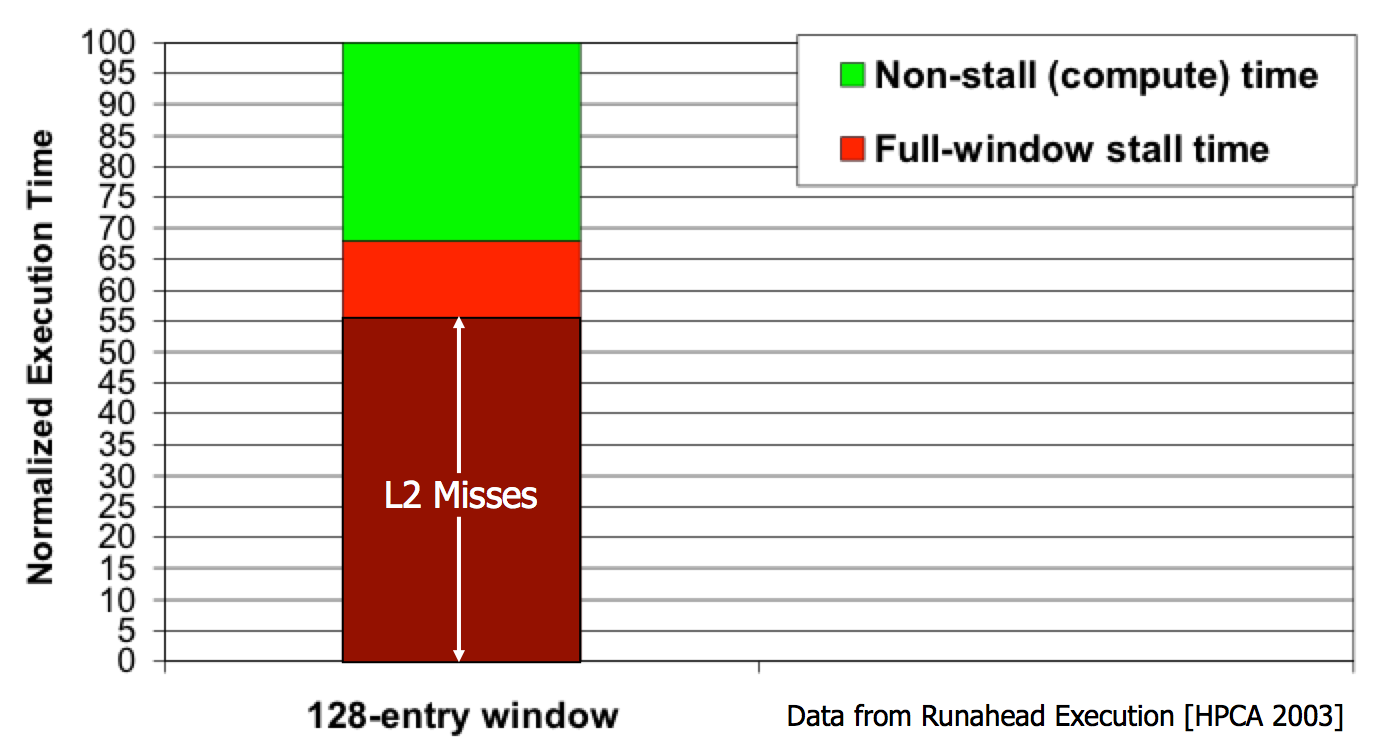 Mutlu+, “Runahead Execution: An Alternative to Very Large Instruction Windows for Out-of-Order Processors,” HPCA 2003.
The Energy Perspective
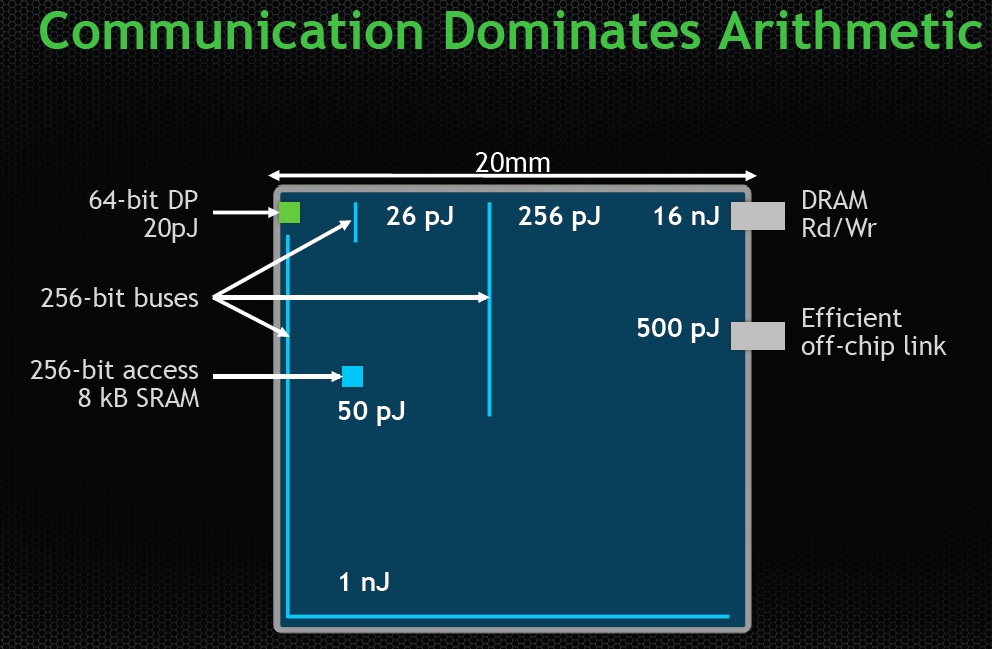 Dally, HiPEAC 2015
4
The Energy Perspective
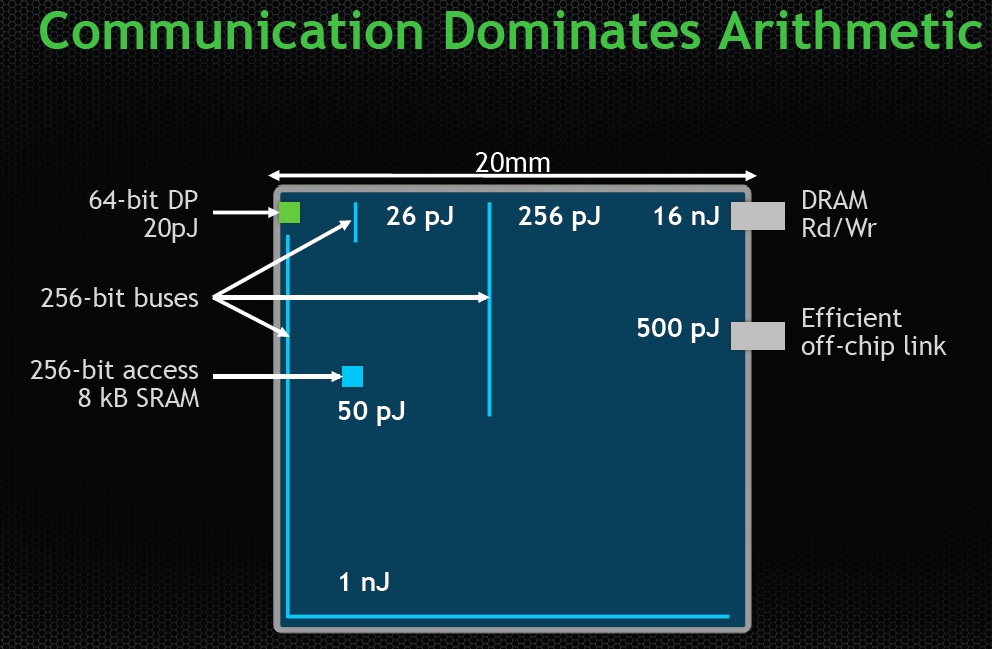 Dally, HiPEAC 2015
A memory access consumes ~1000X 
the energy of a complex addition
5
The Reliability Perspective
Data from all of Facebook’s servers worldwide
Meza+, “Revisiting Memory Errors in Large-Scale Production Data Centers,” DSN’15.
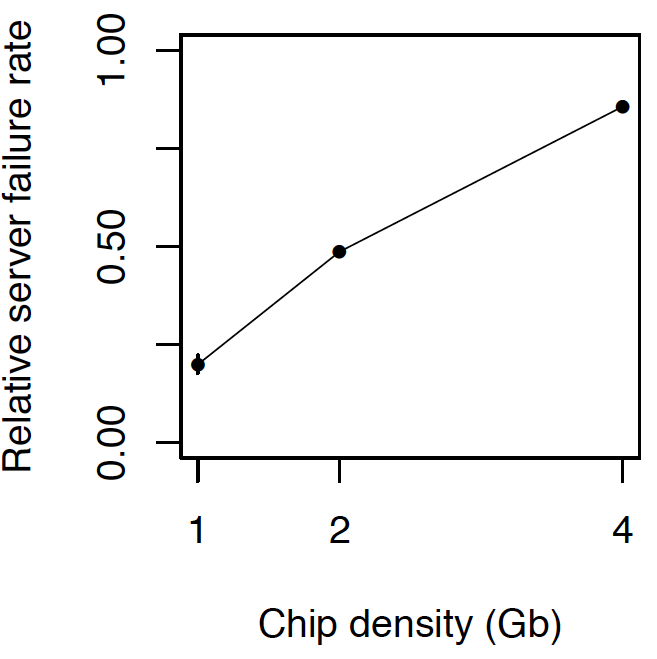 Intuition:quadraticincrease incapacity
6
The Security Perspective
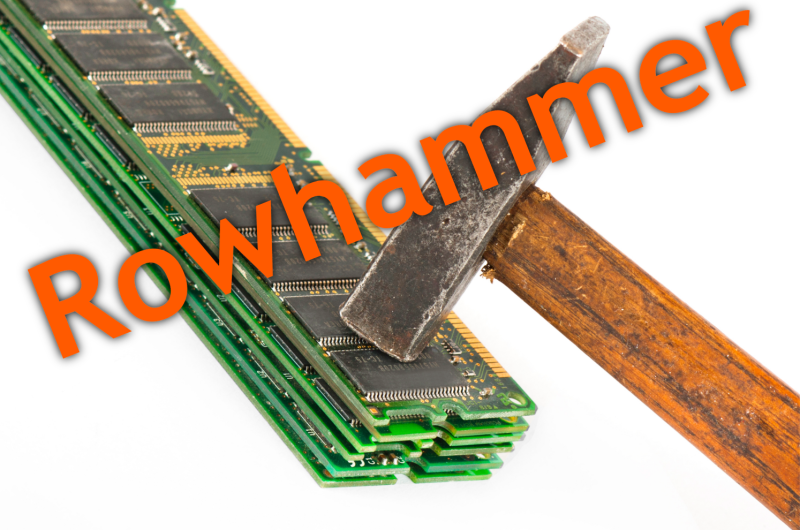 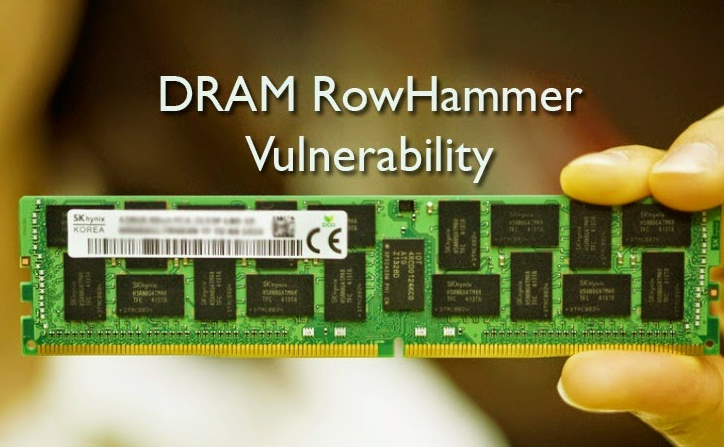 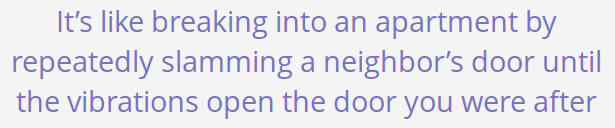 7
[Speaker Notes: Picture from the article:
http://thehackernews.com/2015/03/dram-rowhammer-vulnerability.html]
Why Is DRAM So Slow?
Motivation (by Vivek Seshadri)
Conversation with a friend from Stanford
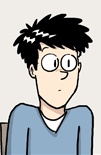 Why is DRAM so slow?!
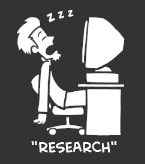 Really?
50 nanoseconds to serve one request? Is that a fundamental limit to DRAM’s access latency?
Him
Vivek
9
Understanding DRAM
What is in here?
DRAM
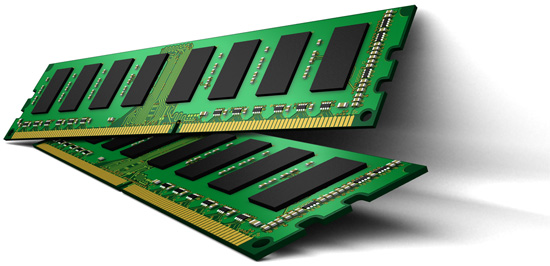 Problems related to today’s DRAM design
Solutions proposed by our research
10
Outline
What is DRAM?
DRAM Internal Organization
Problems and Solutions
Latency (Tiered-Latency DRAM, HPCA 2013, Adaptive-Latency DRAM, HPCA 2015)
Parallelism (Subarray-level Parallelism, ISCA 2012)
11
What is DRAM?
DRAM – Dynamic Random Access Memory
Array of Values
READ  address
3455434
WRITE address, value
43543
98734
Accessing any location takes the same amount of time
0
847
42
Data needs to be constantly refreshed
873909
1729
12
[Speaker Notes: DRAM stands for Dynamic Random Access Memory. 

Memory, as many of may know, is a device that can store information and allow the information to be retrieved at a later point in time. The simplest abstraction for memory is an array of fixed-size values. We can read from a location by specifying its address or write to a location by providing its address and the value to be written.

A random access memory is one in which accessing any location takes the same amount of time.

The dynamic part of DRAM refers to the fact that DRAM loses data when left alone.]
DRAM in Today’s Systems
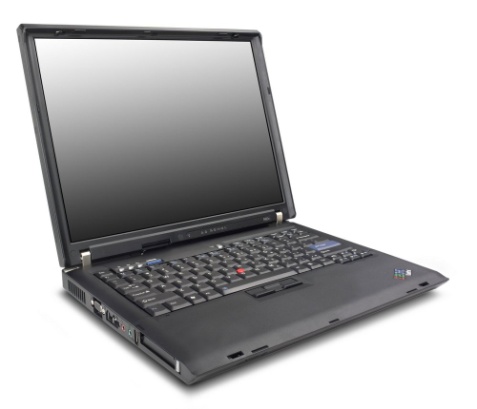 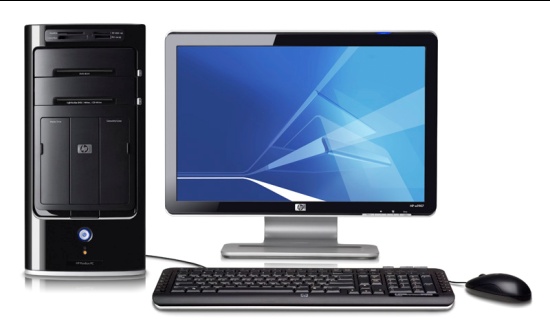 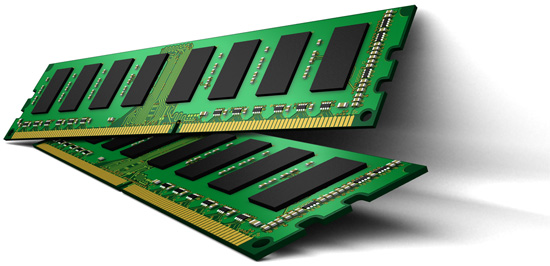 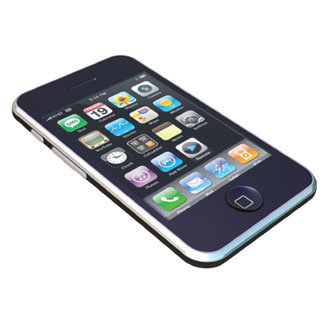 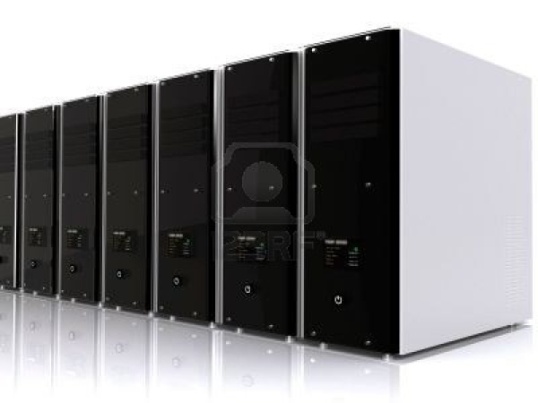 Why DRAM? Why not some other memory?
13
[Speaker Notes: DRAM memory is an integral part of most computing systems today. Desktops, laptops, mobile phones, large servers; all of them have DRAM based memory.

In fact, if you ever wondered why your laptops have a separate sleep mode and hibernate mode, the dynamic part of DRAM is one of the primary reasons. In the sleep mode, the DRAM in your laptop is still powered on and kept in a state where it does not lose its data. In the hibernate mode, the data in DRAM is written to the hard disk and the system is completely shutdown.

Why DRAM? Why not some other memory?]
Von Neumann Model
Processor
Memory
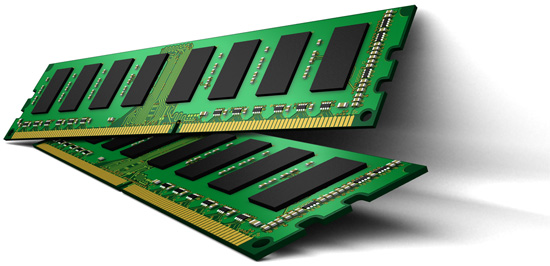 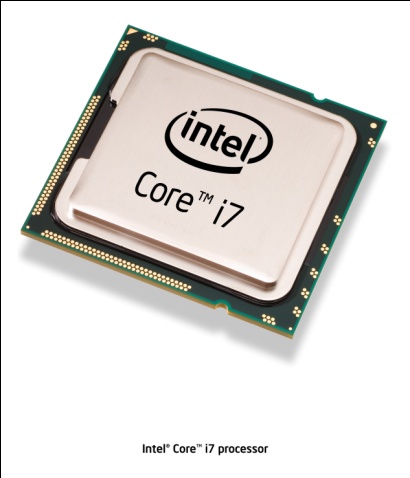 Program
Data
4 instruction accesses +
3 data accesses
T1 = Read Data[1]
T1 = Read Data[1]
3
T2 = Read Data[2]
4
4
T3 = T1 + T2
8
Write Data[3], T3
2
Memory performance is important
14
Factors that Affect Choice of Memory
Speed
Should be reasonably fast compared to processor

Capacity
Should be large enough to fit programs and data

Cost
Should be cheap
15
[Speaker Notes: There are three factors that affect the choice of memory in a system.

Speed, Capacity and Cost. Blah..

In fact, as we will see in this talk, cost is one of the primary factors that drives decisions taken by the industry.]
Why DRAM?
Flip-flops
Higher Cost
Favorable point in the trade-off spectrum
SRAM
Cost
DRAM
Higher access latency
Disk
Flash
Access Latency
16
[Speaker Notes: In contrast, DRAM is at a favorable point in this trade-off spectrum between cost and latency. And it is going to remain so for the foreseeable future.]
Is DRAM Fast Enough?
Processor
Commodity DRAM
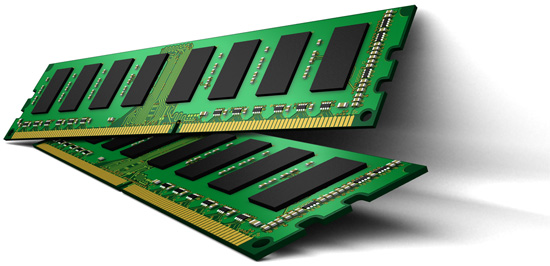 Core
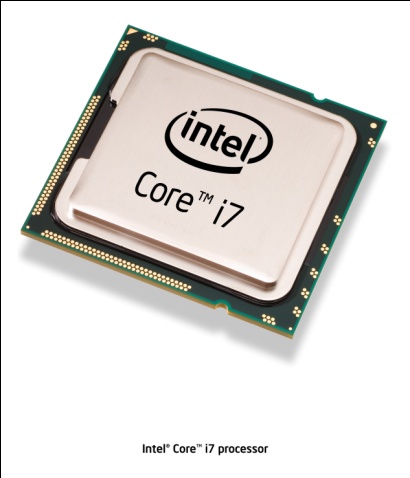 Core
Latency
Core
Core
3 GHz, 2 Instructions / cycle
50ns
Parallelism
300 Instructions
Request
Request
300 Instructions
Request
300 Instructions
Request
300 Instructions
Served in parallel?
Independent programs
17
[Speaker Notes: Is DRAM fast enough? Let us try to understand this using today’s processor and DRAM technology. The DRAM we can buy today, which I will refer to as commodity DRAM, takes 50ns to serve a request. A modern processor running at 3Ghz and executing 2 instructions every cycle can run up to 300 instructions in the same duration. To make matters worse, modern processors have multiple cores which can independently execute different programs. If each of these programs independently generate memory requests, the question is whether DRAM can serve the requests in parallel? If the independent requests are served serially, then the cores will have to wait for much longer before doing any useful work. So, there are two problems related to DRAM that we need to address: Latency and Parallelism.]
Outline
What is DRAM?
DRAM Internal Organization
Problems and Solutions
Latency (Tiered-Latency DRAM, HPCA 2013, Adaptive-Latency DRAM, HPCA 2015)
Parallelism (Subarray-level Parallelism, ISCA 2012)
18
DRAM Organization
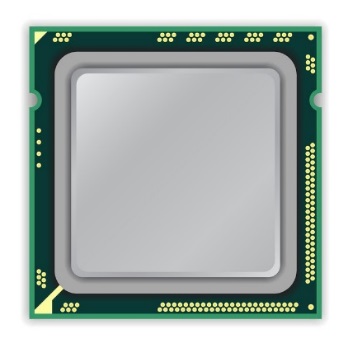 mat
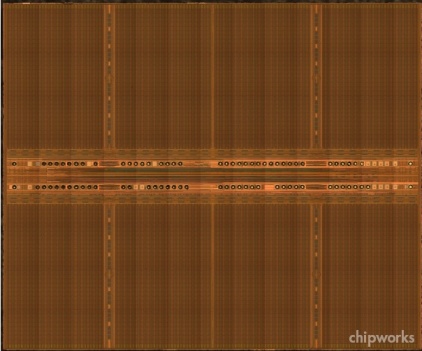 peripheral logic
processor
bank
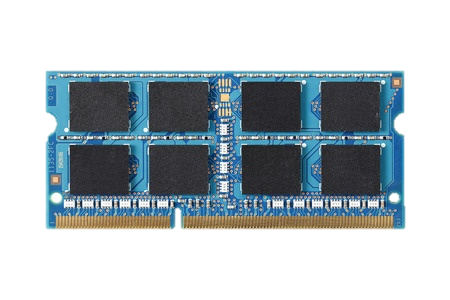 high latency
main memory
[Speaker Notes: Right figure shows the picture of real DRAM chip,
which consists of multiple banks and peripheral logic for accessing cells in banks.
Each bank is subdivided into multiple mats.]
DRAM Cell Array: Mat
mat
bitline
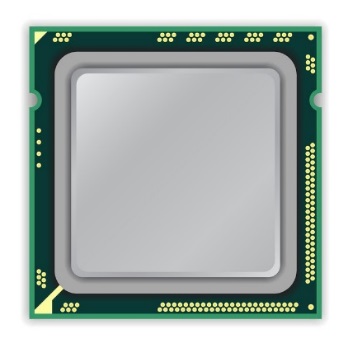 mat
cell
peripheral logic
cell
wordline driver
wordline
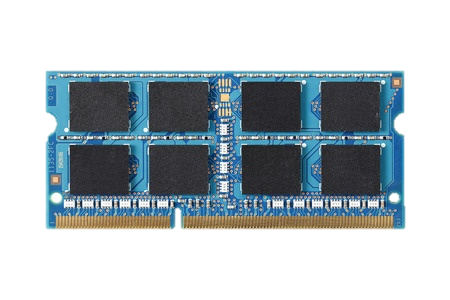 sense amplifier
[Speaker Notes: A mat consists of 2d cell array.
The cells are horizontally connected to wordline driver by wordline,
and vertically connected to a sense amplifier by bitline.]
Memory Element (Cell)
Component that can be in at least two states
0
1
Can be electrical, magnetic, mechanical, etc.
DRAM  →  Capacitor
21
Capacitor – Bucket of Electric Charge
Vmax
“Discharged”
“Charged”
0
0
0
Voltage level indicator. Not part of the actual circuit
Charge
22
DRAM Chip
DRAM Chip
Contains billions of capacitors (also called cells)
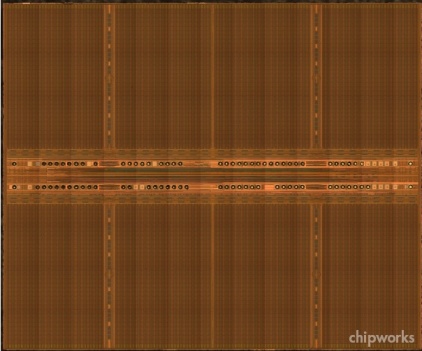 ?
0
23
Divide and Conquer
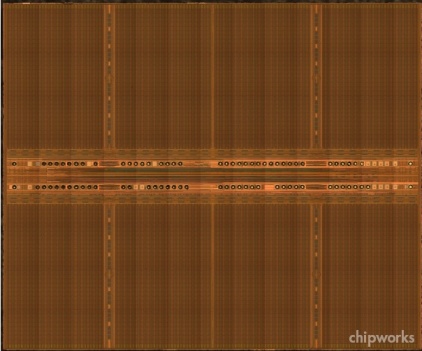 DRAM Bank
?
Challenges
Weak
Reading destroys state
24
Sense-Amplifier
Vx
Vx+δ
Vmax
0
Vx+δ
Vx
Amplify the difference
Vx > Vy
Stable state
Vy
Vy
Vy-δ
25
Outline
What is DRAM?
DRAM Internal Organization
DRAM Cell
DRAM Array
DRAM Bank
Problems and Solutions
Latency (Tiered-Latency DRAM, HPCA 2013)
Parallelism (Subarray-level Parallelism, ISCA 2012)
26
DRAM Cell Read Operation
Vmax/2
Vmax/2
Vmax/2 + δ
Vmax/2 + δ
Vmax
Vmax
DRAM
Cell
0
0
Amplify the difference
Cell loses charge
Restore Cell Data
Access data
2
Sense-Amplifier
1
27
DRAM Cell Read Operation
Control Signal
Address
DRAM
Cell
DRAM
Cell
0
Sense-Amplifier
28
Outline
What is DRAM?
DRAM Internal Organization
DRAM Cell
DRAM Array
DRAM Bank
Problems and Solutions
Latency (Tiered-Latency DRAM, HPCA 2013; Adaptive-Latency DRAM, HPCA 2015)
Parallelism (Subarray-level Parallelism, ISCA 2012)
29
Problem
Control Signal
Address
DRAM
Cell
Much larger than a cell
Sense-Amplifier
30
Cost Amortization
Bitline
Wordline
31
DRAM Array Operation
n
Restore 
Sense-Amplifier
Wordline Disable
Sensing & Amplification
Charge Restoration
Row Decoder
Charge Sharing
Wordline Enable
m
m
1
0
0
1
1
0
1
1
0
0
1
0
1
Row Address
½
½
½
½
½
½
½
½
½
½
½
½
Sense-Amplifiers
↑½
½↓
½↓
↑½
↑½
½↓
↑½
½↓
½↓
↑½
½↓
↑½
Access Data (column n)
?
1
?
0
?
0
?
1
?
1
?
0
?
1
?
0
?
0
?
1
?
0
?
1
32
Outline
What is DRAM?
DRAM Internal Organization
DRAM Cell
DRAM Array
DRAM Bank
Problems and Solutions
Latency (Tiered-Latency DRAM, HPCA 2013 Adaptive-Latency DRAM, HPCA 2015)
Parallelism (Subarray-level Parallelism, ISCA 2012)
33
DRAM Bank
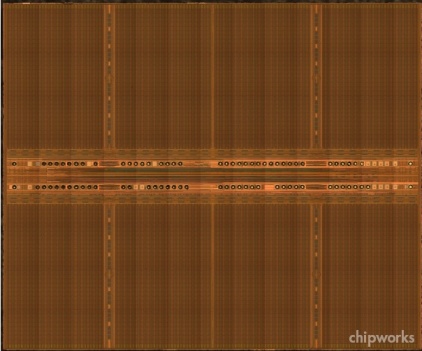 How to build a DRAM bank from a DRAM array?
34
DRAM Bank: Single DRAM Array?
Long bitline
Difficult to sense data in far away cells
Row Decoder
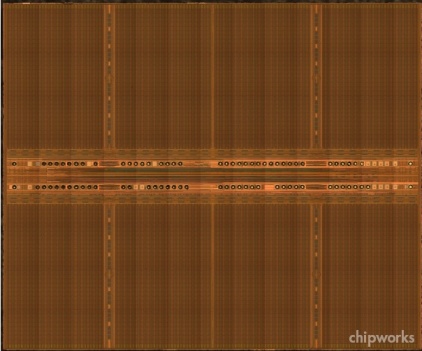 1
0
0
1
1
0
0
1
Row Address
10000+ rows
35
DRAM Bank: Collection of Arrays
Row Decoder
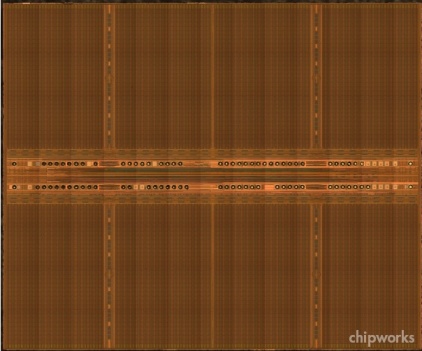 1
0
0
1
1
0
0
1
Subarray
Row Decoder
Data
Row Address
Column Read/Write
36
DRAM Operation: Summary
Row Decoder
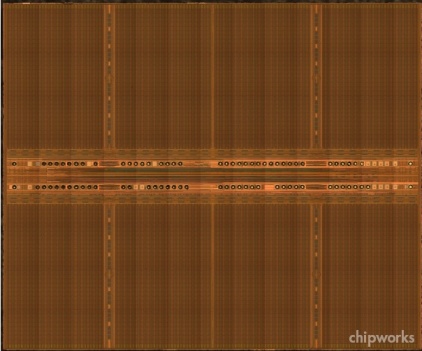 1
0
0
1
1
0
0
1
Row Decoder
Row m, Col n
1. Enable row m
2. Access col n
3. Close row
m
Row Address
Column Read/Write
m
n
37
DRAM Chip Hierarchy
Collection of Banks
Row Decoder
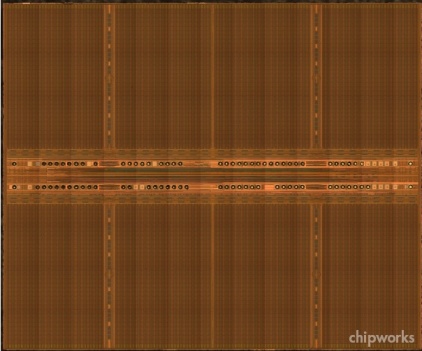 1
0
0
1
1
0
0
1
Row Decoder
Row Address
Column Read/Write
Collection of Subarrays
38
Outline
What is DRAM?
DRAM Internal Organization
Problems and Solutions
Latency (Tiered-Latency DRAM, HPCA 2013; Adaptive-Latency DRAM, HPCA 2015)
Parallelism (Subarray-level Parallelism, ISCA 2012)
39
Factors That Affect Performance
Latency
How fast can DRAM serve a request?

Parallelism
How many requests can DRAM serve in parallel?
40
DRAM Chip Hierarchy
Collection of Banks
Row Decoder
Parallelism
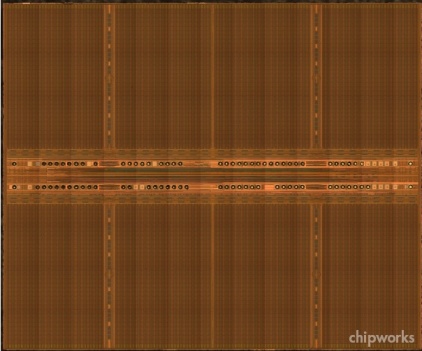 1
0
0
1
1
0
0
1
Row Decoder
Latency
Row Address
Column Read/Write
Collection of Subarrays
41
Outline
What is DRAM?
DRAM Internal Organization
Problems and Solutions
Latency (Tiered-Latency DRAM, HPCA 2013; Adaptive-Latency DRAM, HPCA 2015)
Parallelism (Subarray-level Parallelism, ISCA 2012)
42
Subarray Size: Rows/Subarray
Number of rows in subarray
Latency
Chip Area
43
Subarray Size vs. Access Latency
Shorter Bitlines => Faster access
Smaller subarrays => lower access latency
44
Subarray Size vs. Chip Area
Large Subarray
Smaller Subarrays
Area
Cost
Smaller subarrays => larger chip area
45
Chip Area vs. Access Latency
32 rows/subarray
Commodity DRAM
(512 rows/subarray)
Why is DRAM so slow?
46
Chip Area vs. Access Latency
32 rows/subarray
Commodity DRAM
(512 rows/subarray)
?
How to enable low latency without high area overhead?
47
New Proposal
Low area cost
Our Proposal
Large Subarray
Small Subarray
48
Tiered-Latency DRAM
- Higher access latency
- Higher energy/access
Far Segment
+ Lower access latency
+ Lower energy/access
Near Segment
Map frequently accessed data to near segment
49
Results Summary
Commodity DRAM
Tiered-Latency DRAM
12%
23%
50
Tiered-Latency DRAM:A Low Latency and Low Cost DRAM Architecture
Donghyuk Lee, Yoongu Kim, Vivek Seshadri, Jamie Liu, Lavanya Subramanian, Onur Mutlu
Published in the proceedings of 19th IEEE International Symposium on 
High Performance Computer Architecture 2013
51
DRAM Stores Data as Charge
DRAM cell
Three steps of charge movement
1. Sensing
2. Restore
3. Precharge
Sense amplifier
[Speaker Notes: The right figure shows DRAM organization which is consists of DRAM cells and sense-amplifiers. 
There are three steps for accessing DRAM.

First, when DRAM selects one of rows in its cell array, the selected cells drive their charge to sense-amplifiers. 
Then, sense-amplifiers detect the charge, recognizing data of cells. 
We call this operation as sensing.

Second, after sensing data from DRAM cells, sense-amplifiers drive charge to the cells for reconstructing original data. 
We call this operation as restore.

Third, after restoring the cell data, DRAM deselects the accessed row and puts the sense-amplifiers to original state for next access. 
We call this operation as precharge.

As shown in these three steps, DRAM operation is charge movement between cell and sense-amplifier.]
DRAM Charge over Time
cell
cell
Data 1
charge
Sense amplifier
Sense amplifier
Data 0
Timing Parameters
Restore
time
Sensing
In theory
In practice
margin
Why does DRAM need the extra timing margin?
[Speaker Notes: Timing parameters exist to ensure sufficient movement of charge. 

The figure shows the timeline for accessing DRAM in X-axis and Y-axis shows the charge amount in DRAM cell and sense-amplifier. 

When selecting a row of cells, each cell drives their charge toward to the corresponding sense-amplifier. 
If driven charge is more than enough to detect the data, the sense-amplifier starts to restore data by driving charge toward the cell. 
This restore operation finishes when the cell is fully charged. 

Ideally, DRAM timing parameters are just enough for the sufficient movement of charge. 
However, in practice, there are large margin in DRAM timing parameters.

Why are these margin required?]
Two Reasons for Timing Margin
1. Process Variation 
DRAM cells are not equal
Leads to extra timing margin for cell that can store small amount of charge
1. Process Variation 
DRAM cells are not equal
Leads to extra timing margin for cells that can store large amount of charge
1. Process Variation 
DRAM cells are not equal
Leads to extra timing margin for cell that can store small amount of charge;
2. Temperature Dependence 
DRAM leaks more charge at higher temperature
Leads to extra timing margin when operating at low temperature
[Speaker Notes: There are two reasons for the margin in DRAM timing parameters.

First is process variation and second is temperature dependence.
Let me introduce the first factor, process variation.]
DRAM Cells are Not Equal
Real
Smallest cell
Ideal
Same size 
Different size 
Large variation in cell size 
Same charge 
Different charge 
Large variation in charge 
Same latency
Different latency
Largest cell
Large variation in access latency
[Speaker Notes: Ideally, DRAM would have uniform cells which have same size, thereby having same access latency. 

Unfortunately, due to process variation, each cell has different size, thereby having different access latency. 

Therefore, DRAM shows large variation in both charge amount in its cell and access latency to its cell.]
Two Reasons for Timing Margin
1. Process Variation 
DRAM cells are not equal
Leads to extra timing margin for cells that can store large amount of charge
2. Temperature Dependence 
DRAM leaks more charge at higher temperature
Leads to extra timing margin when operating at low temperature
2. Temperature Dependence 
DRAM leaks more charge at higher temperature
Leads to extra timing margin when operating at low temperature
2. Temperature Dependence 
DRAM leaks more charge at higher temperature
Leads to extra timing margin when operating at low temperature
[Speaker Notes: There are two reasons for the margin in DRAM timing parameters.

First is process variation and second is temperature dependence.
Let me introduce the first factor, process variation.]
Room Temp.
Hot Temp. (85°C)
Cells store small charge at high temperature 
and large charge at low temperature 
 Large variation in access latency
Small leakage
Large leakage
[Speaker Notes: DRAM leakage increases the variation.
DRAM loses their charge over time and loses more charge at higher temperature.
Therefore, DRAM cell has smallest charge when operating at hot temperature, for example 85C which is the highest temperature guaranteed by DRAM standard.
This temperature dependence increases the variation in DRAM cell charge.]
DRAM Timing Parameters
DRAM timing parameters are dictated by the worst case 
The smallest cell with the smallest charge   in all DRAM products
Operating at the highest temperature

Large timing margin for the common case
Can lower latency for the common case
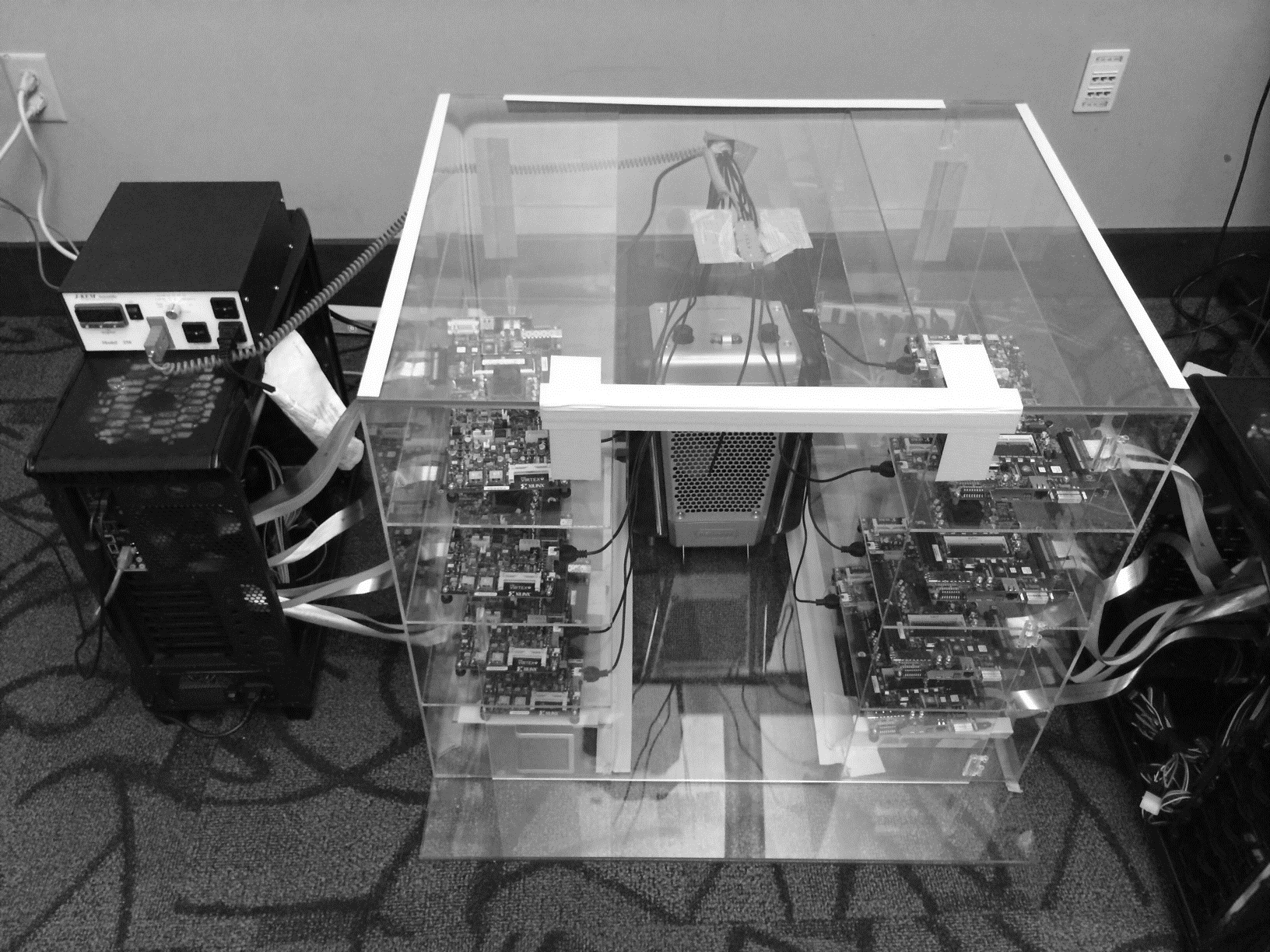 DRAM Testing Infrastructure
Temperature
Controller
Heater
FPGAs
FPGAs
PC
[Speaker Notes: This is the photo of our infrastructure, that we built mostly from scratch.

For higher throughput, we employ eight FPGAs, all of which are enclosed in thermally-regulated environment.]
Obs 1. Faster Sensing
Timing
(tRCD)

17% ↓
 No Errors
115 DIMM 
characterization
Typical DIMM at 
Low Temperature
More charge
Strong charge
flow
Faster sensing
Typical DIMM at Low Temperature
 More charge  Faster sensing
[Speaker Notes: First step in DRAM operation is sensing.

In typical case, there are more charge in DRAM cell compared to the worst case. 
The excessive charge enables stronger charge drive to sense-amplifier. 
Then, sense-amplifier can detect data of DRAM cell fast, thereby complete sensing operation fast.

In our DRAM latency profiling results of 115 DRAM modules, 
we observe that 17% potential reduction for the corresponding timing parameters of sensing.

As a result, more charge in typical cases lead to fast sensing.]
Obs 2. Reducing Restore Time
115 DIMM 
characterization
Read (tRAS)
37% ↓

 Write (tWR)
54% ↓

No Errors
Typical DIMM at 
Low Temperature
Larger cell & 
Less leakage  
Extra charge
No need to fully
restore charge
Typical DIMM at lower temperature
 More charge  Restore time reduction
[Speaker Notes: Second step in DRAM operation is restore.

Due to larger size and less leakage, typical DRAM cells have more charge than the worst cell.
Even though typical DRAM does not restore the excessive charge during restore operation, 
eventually the typical cell has more charge than the worst case cell, guaranteeing reliable operations.

By reducing this restore time in DRAM read/write, our DRAM latency characterization shows significant potential to reduce corresponding timing parameters. For example, 37% for read and 54% for write.

As a result, more charge in typical cases enables restore time reduction.]
Obs 3. Reducing Precharge Time
Typical DIMM at 
Low Temperature
Half
Sensing
Precharge
Empty (0V)
Full (Vdd)
Bitline
Sense amplifier
Precharge ?
– Setting bitline to half-full charge
[Speaker Notes: Third step is precharge. Previously we explained the precharge simply as going back to original state. 
Let me introduce more details about precharge. 

To detect data in DRAM cell, DRAM has sense-amplifier and wire connection to the bitline. 
DRAM preserve their a bit of data in two charge state, empty and fully charged. 
During sensing and restore, the bitline moves to either of these two states. 
After finishing the access, the bitline should be go back to the half of these two state.
We call this precharge. Unfortunately, bitline is usually long by connecting hundred of cells such that it takes long time for precharge.]
Obs 3. Reducing Precharge Time
Access full cell
Access empty cell
Timing
(tRP)

35% ↓
 No Errors
115 DIMM 
characterization
Half
More charge
 strong sensing
Not fully precharged
Empty (0V)
Full (Vdd)
bitline
Typical DIMM at Lower Temperature
 More charge  Precharge time reduction
[Speaker Notes: Let us observe the impact of reducing precharge with a simple example.

The sense-amplifier first accesses an empty cell then not fully precharged by reducing corresponding timing parameter.
Then DRAM next access a fully charged cell. 
Due to the bias in the bitline, it takes longer time to access the fully charged cell.

However, if the cell has much excessive charge, the strong charge flow overcomes the bias in the bitline, leading to reliable access.
Our DRAM latency evaluation shows that in typical case, we can reduce corresponding timing parameter by 35% without errors.

Therefore, more charge in typical cases enables precharge time reduction.]
Adaptive-Latency DRAM
Key idea
Optimize DRAM timing parameters online

Two components
DRAM manufacturer profiles multiple sets of 
reliable DRAM timing parameters at different temperatures for each DIMM
System monitors DRAM temperature & uses appropriate DRAM timing parameters
reliable DRAM timing parameters
DRAM temperature
Real System Evaluation
Average    
Improvement
14.0%
10.4%
Performance Improvement
2.9%
all-35-workload
AL-DRAM provides high performance improvement, greater for multi-core workloads
Summary: AL-DRAM
Observation
DRAM timing parameters are dictated by the worst-case cell  (smallest cell at highest temperature)

Our Approach: Adaptive-Latency DRAM (AL-DRAM) 
Optimizes DRAM timing parameters for the common case (typical DIMM operating at low temperatures)

Analysis: Characterization of 115 DIMMs
Great potential to lower DRAM timing parameters (17 – 54%) without any errors

Real System Performance Evaluation 
Significant performance improvement (14% for memory-intensive workloads) without errors (33 days)
[Speaker Notes: Let me summarize.

DRAM timing parameters are dictated by the worst case cell.

We propose Adaptive-Latency DRAM that optimizes DRAM timing parameters for common cases

Our characterization shows the significant potential to lower DRAM timing parameters.

Our real system evaluation shows that our mechanism provides significant performance improvement without introducing errors.]
Adaptive-Latency DRAM: Optimizing DRAM Timing for the Common-Case
Donghyuk Lee, Yoongu Kim, 
Gennady Pekhimenko, Samira Khan, Vivek Seshadri, Kevin Chang, and Onur Mutlu
Published in the proceedings of 21st
International Symposium on High Performance Computer Architecture 2015
67
Outline
What is DRAM?
DRAM Internal Organization
Problems and Solutions
Latency (Tiered-Latency DRAM, HPCA 2013;
Adaptive-Latency DRAM, HPCA 2015)
Parallelism (Subarray-level Parallelism, ISCA 2012)
68
Parallelism: Demand vs. Supply
Demand
Supply
Out-of-order Execution
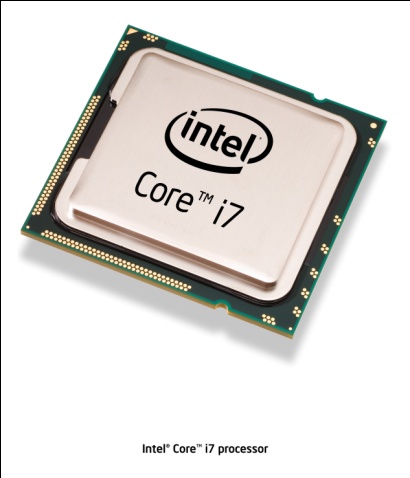 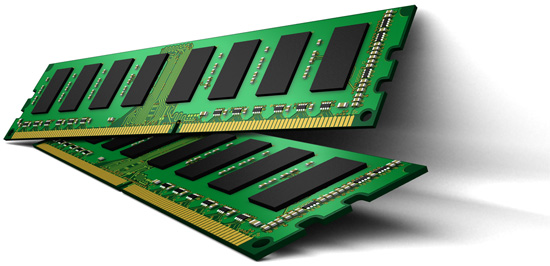 Multi-cores
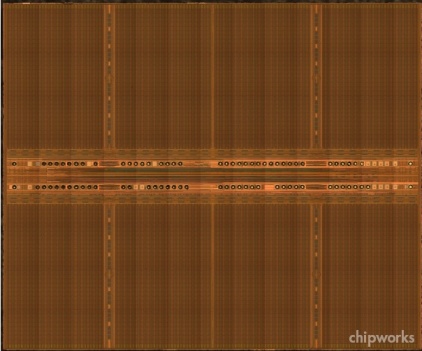 Multiple
Banks
Prefetchers
69
Increasing Number of Banks?
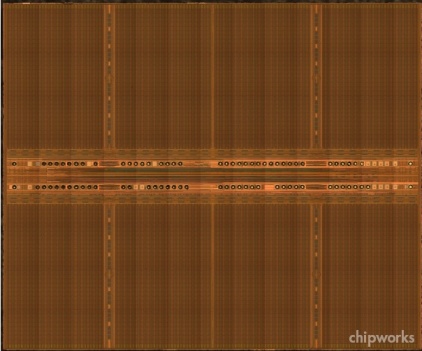 Adding more banks → Replication of shared structures
Replication → Cost
How to improve available parallelism within DRAM?
70
Our Observation
Local to a subarray
1. Wordline enable
4. Charge restoration
2. Charge sharing
5. Wordline disable
3. Sense amplify
6. Restore sense-amps
Data Access
Time
71
Subarray-Level Parallelism
Row Decoder
1
0
0
1
1
0
0
1
Row Address
Time share
Replicate
Row Decoder
Row Address
Row Address
Column Read/Write
72
Subarray-Level Parallelism: Benefits
Two requests to different subarrays in same bank
Commodity DRAM
Data Access
Data Access
Time
Data Access
Data Access
Saved Time
Subarray-Level Parallelism
73
Results Summary
Commodity DRAM
Subarray-Level Parallelism
17%
19%
74
A Case for Exploiting Subarray-Level Parallelism (SALP) in DRAM
Yoongu Kim, Vivek Seshadri, Donghyuk Lee, Jamie Liu, Onur Mutlu
Published in the proceedings of 39th
International Symposium on Computer Architecture 2012
75
Review #4
RowClone: Fast and Energy-Efficient In-DRAM Bulk Data Copy and InitializationVivek Seshadri et al., MICRO 2013
76
Review #2: Summary
Key weaknesses:
Lack of comparison with the state-of-the-art
Optimistic assumptions about virtual memory
Simulator-based results
Huge burden for the compiler
Programmability justification
Lack of suggestions on how to improve both the paper and the design
77
Review #2 Results
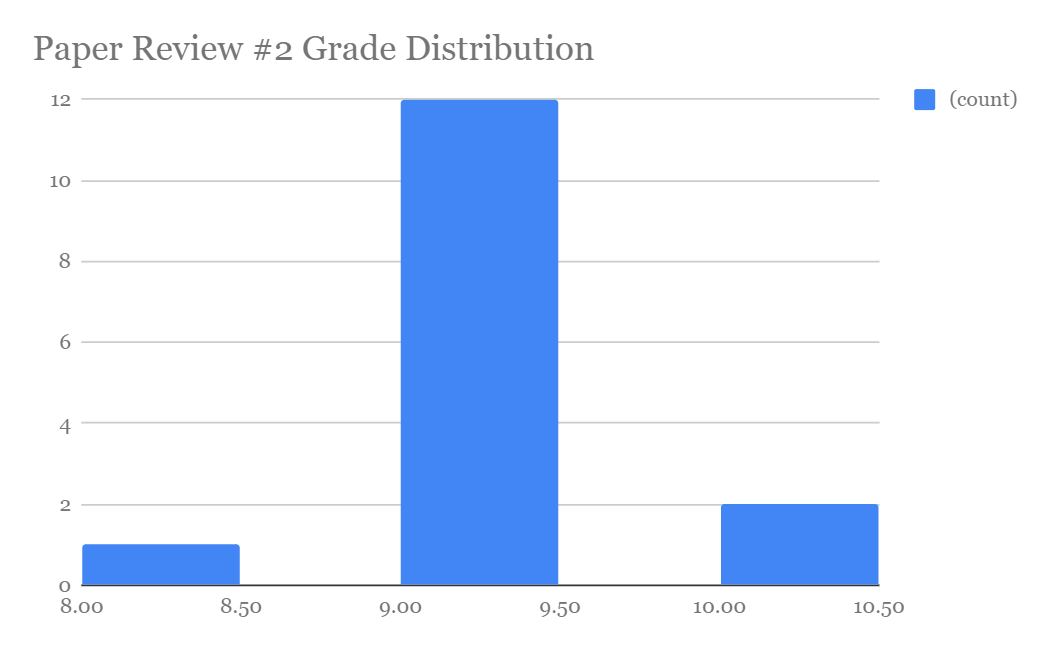 78
CSC 2224: Parallel Computer Architecture and ProgrammingMain Memory Fundamentals
Prof. Gennady Pekhimenko
University of Toronto
Fall 2018
The content of this lecture is adapted from the slides of 
Vivek Seshadri, Donghyuk Lee, Yoongu Kim, 
and lectures of Onur Mutlu @ ETH and CMU